In the 1840s, America realized its “manifest destiny” by acquiring all lands to the Pacific Ocean
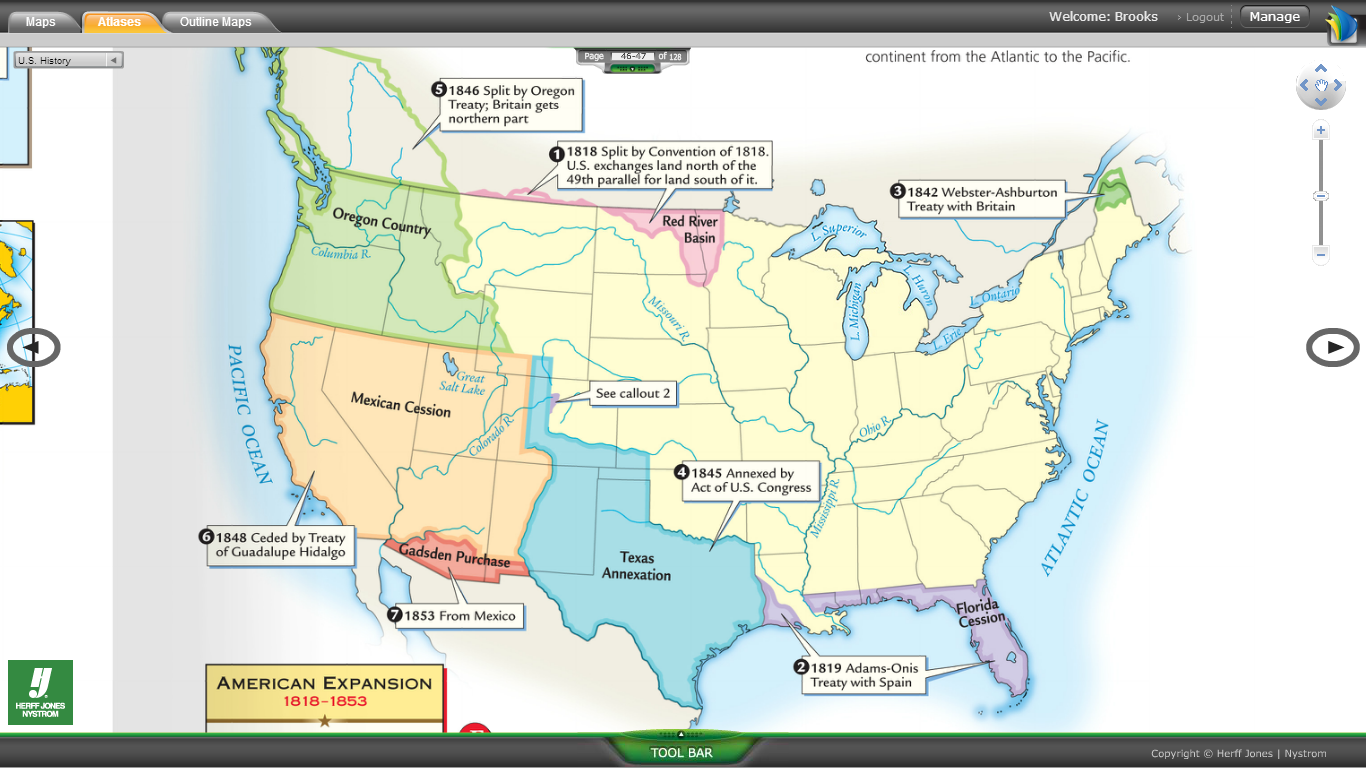 In 1845, the USA annexed the independent nation of Texas
In 1846, the U.S. settled a dispute with England to gain Oregon
In 1848, the USA gained new lands in the SW by winning the Mexican-American War
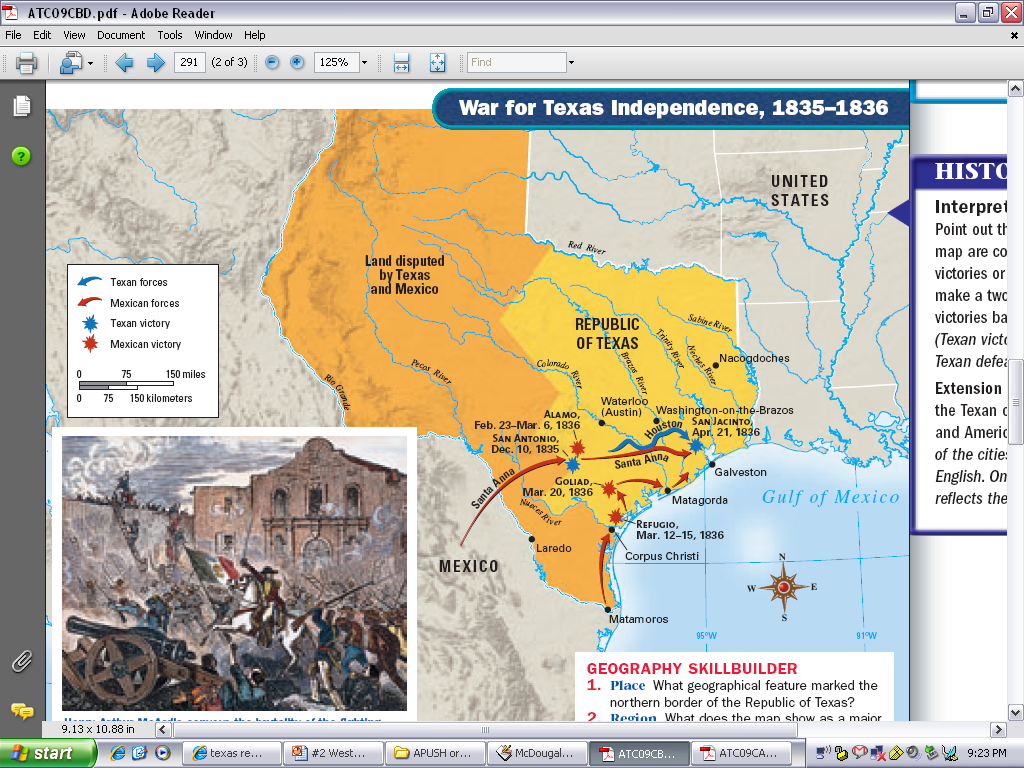 Texans, led by Sam Houston won their independence from Mexico in 1836
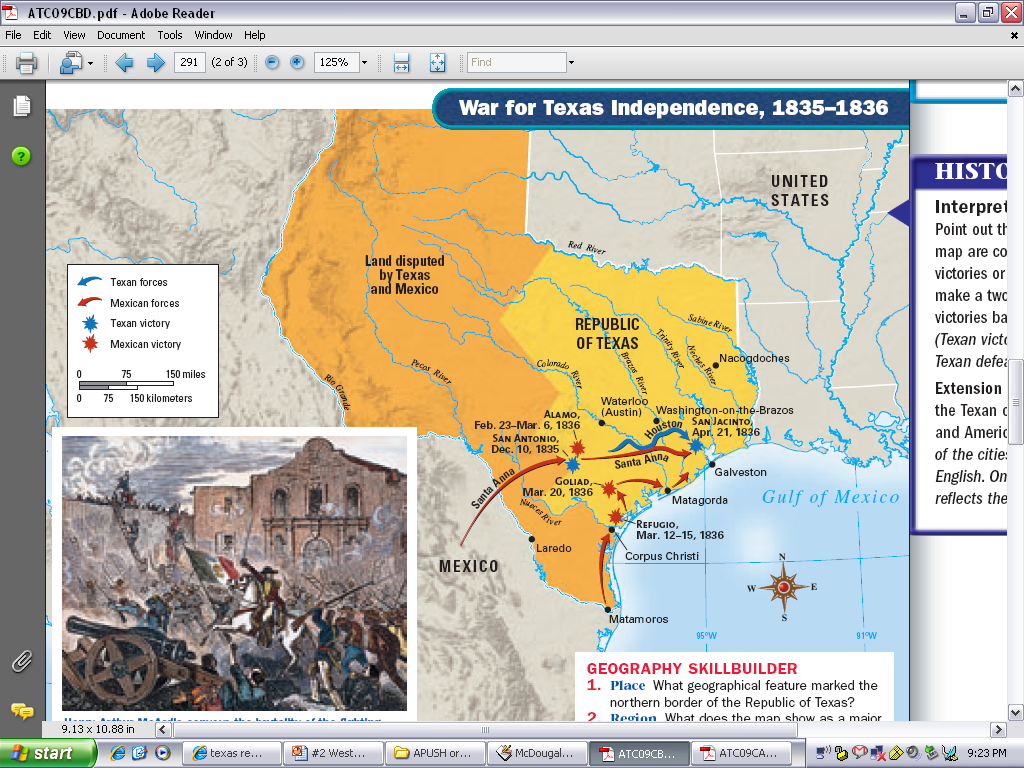 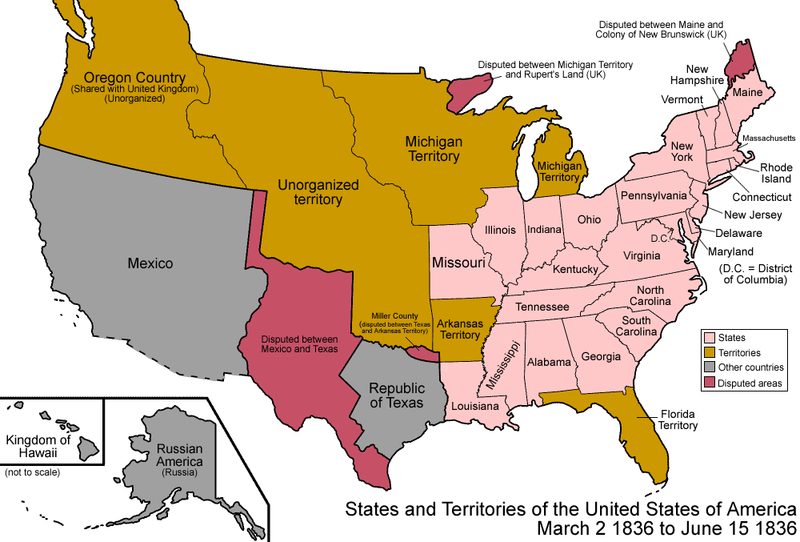 From 1836 to 1845, Texas was an independent nation; Sam Houston was the first president of the Republic of Texas
In 1838, Houston invited the USA to annex Texas, but the debate over slavery kept America from adding Texas as a state
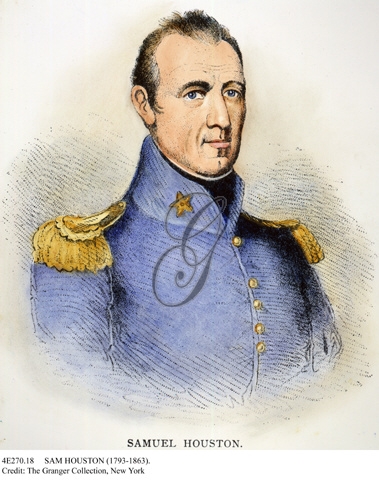 Democrat James K. Polk won the election of 1844 and became the “Manifest Destiny” president
He urged Congress to make Texas the 28th U.S. state in 1845
He wanted to end British claims to Oregon
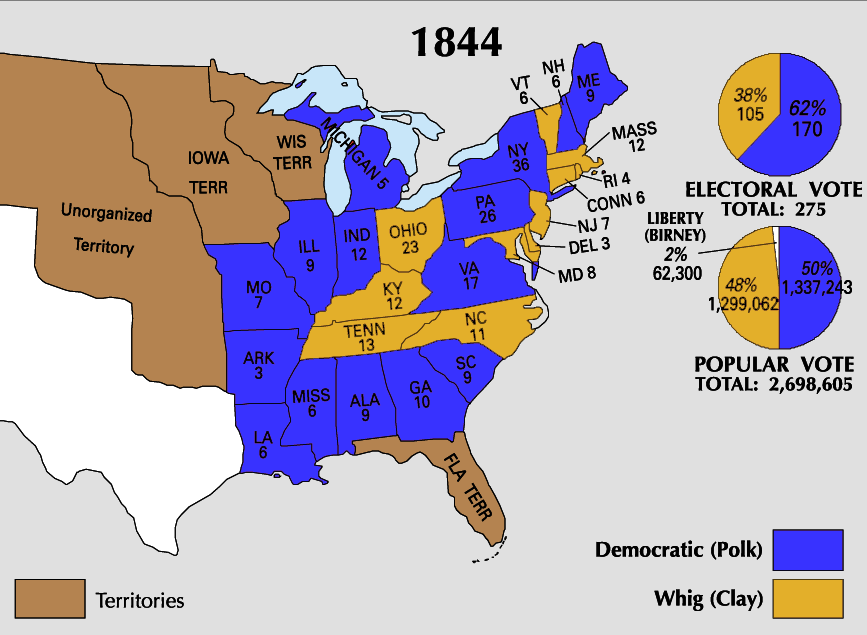 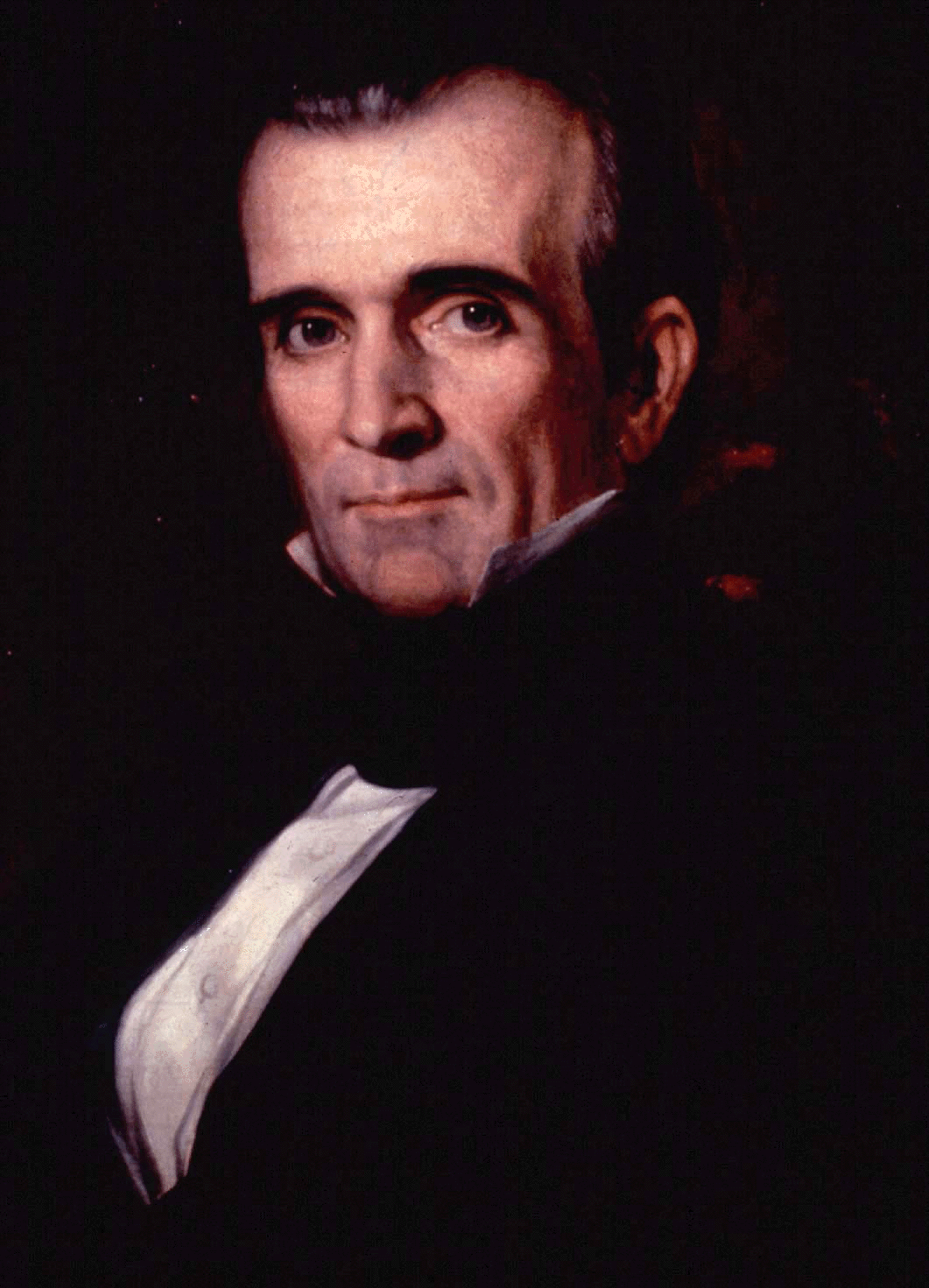 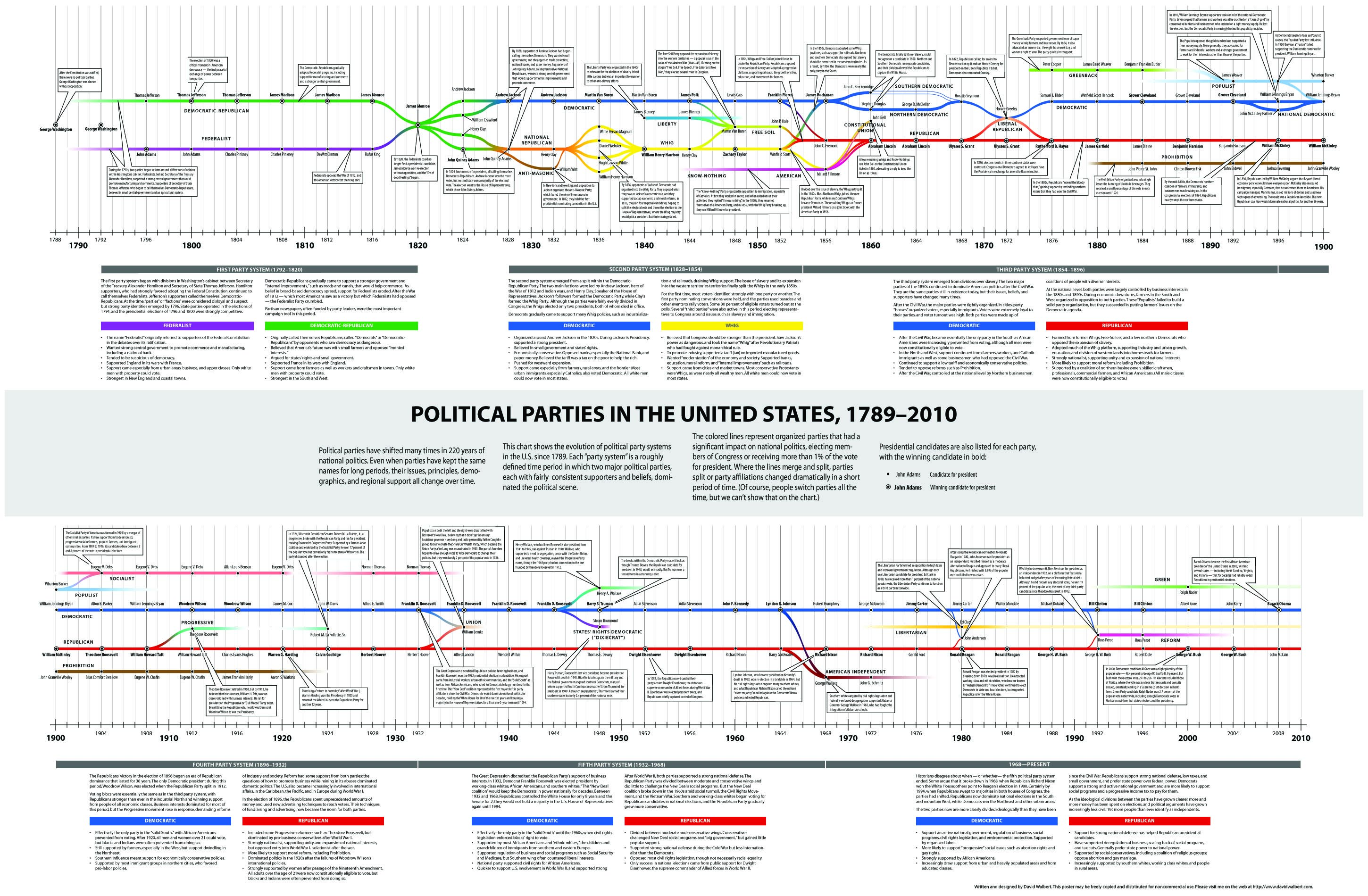 When Texas was admitted into the Union in 1845, it came in as a slave state
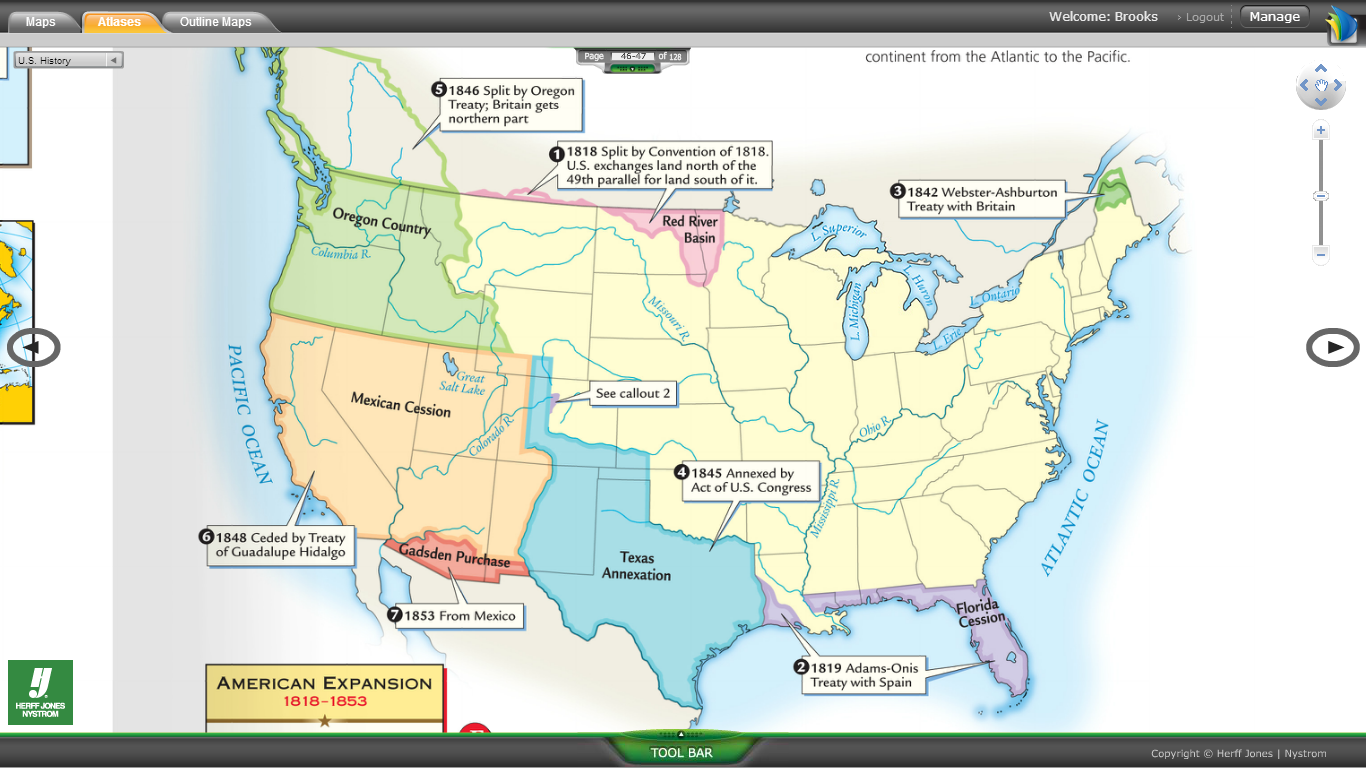 To make Northerners happy, President Polk wanted to add Oregon as a free state, but…
Ultimately, the U.S. and Britain agreed todivide Oregon along 49° parallel, and Oregon became a free territory in 1846
…Oregon was jointly occupied by the USA & Britain
Oregon residents & President Polk demanded the entire Oregon territory: “54°40’ or fight!”
When Texas won its independence from Mexico in 1836, the 2 sides disagreed over the territorial borders of the Republic of Texas
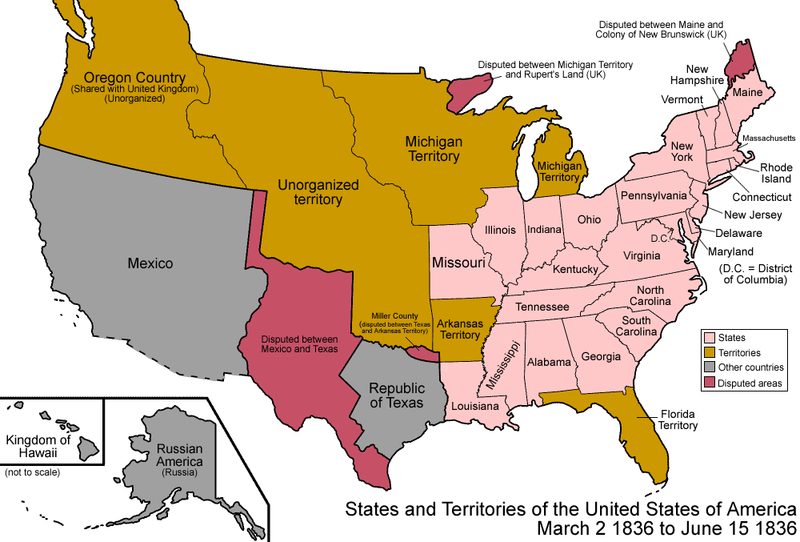 The Mexican-American War (1846—1848)
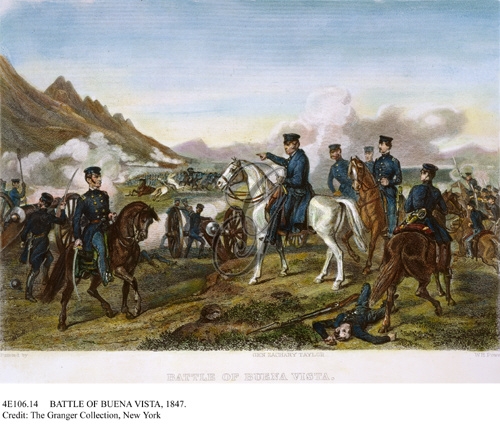 This dispute led to theMexican-American War from 1846 to 1848
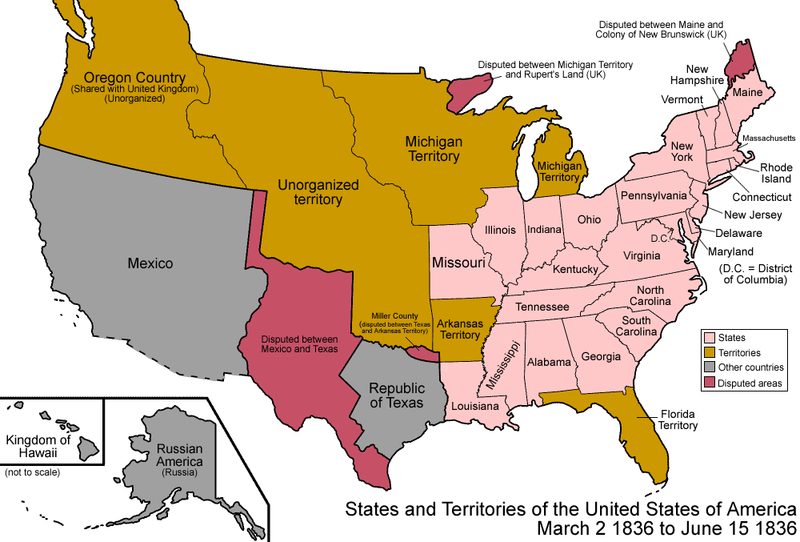 In 1846, President Polk sent General Zachary Taylor across the Rio Grande River which provoked Mexico into war
The Mexican-American War ended with the Treaty of Guadalupe-Hidalgo in 1848
Mexico gave up (ceded) territory in the Southwest, called the Mexican Cession
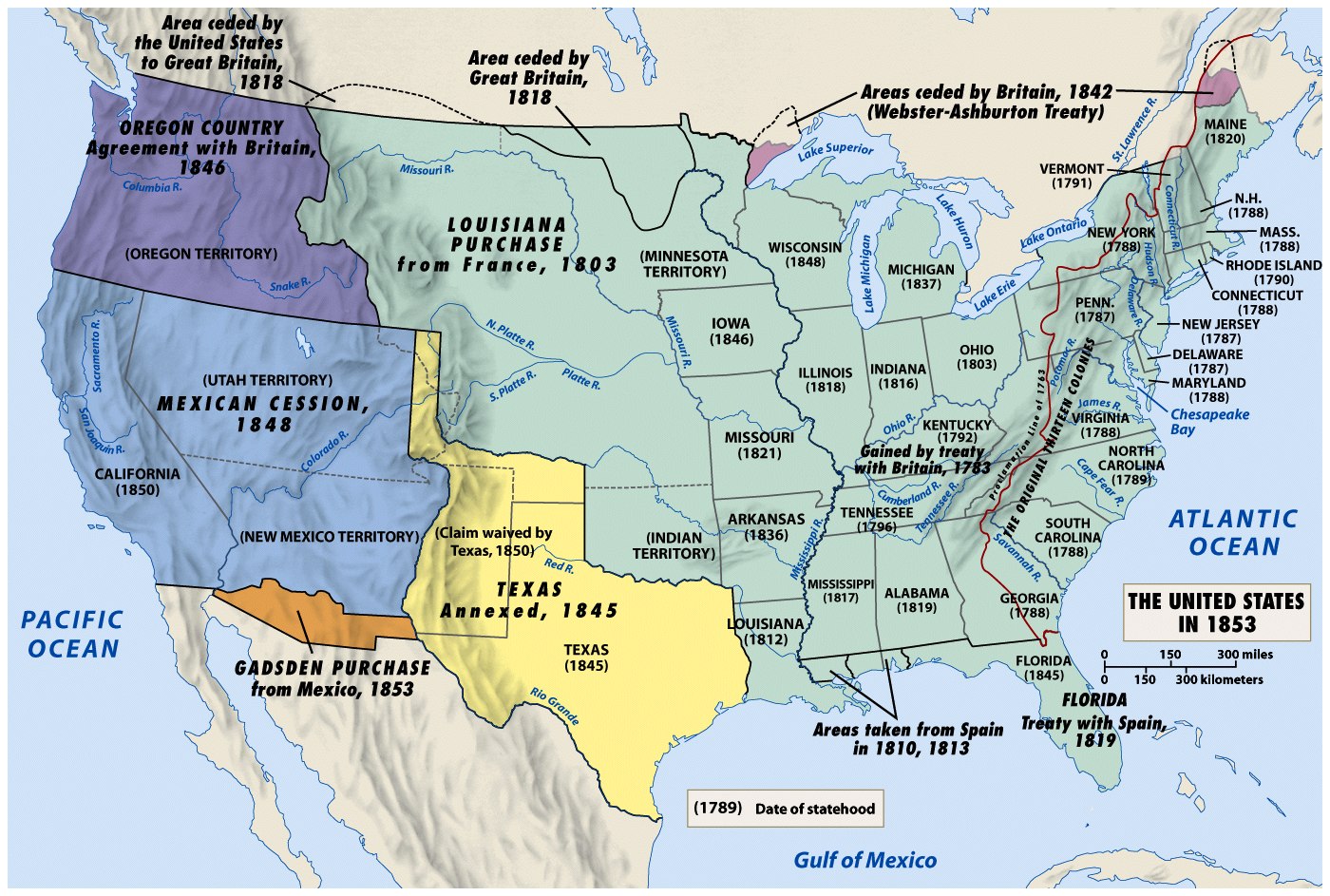 The USA gained 
all of Texas to the Rio Grande River
5 years later, the U.S. bought the Gadsden Purchase for $10 million to build a southern railroad
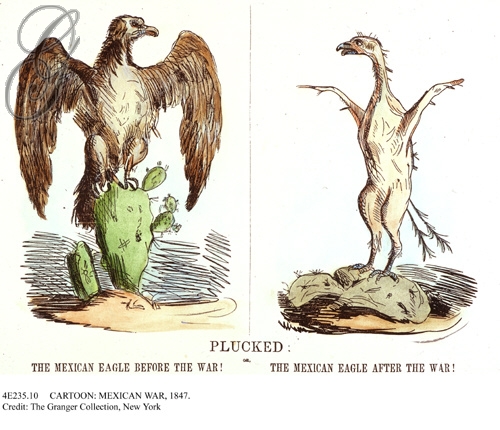 In the 1830s, Mexico offered cheap land to American ranchers & farmers to move to California
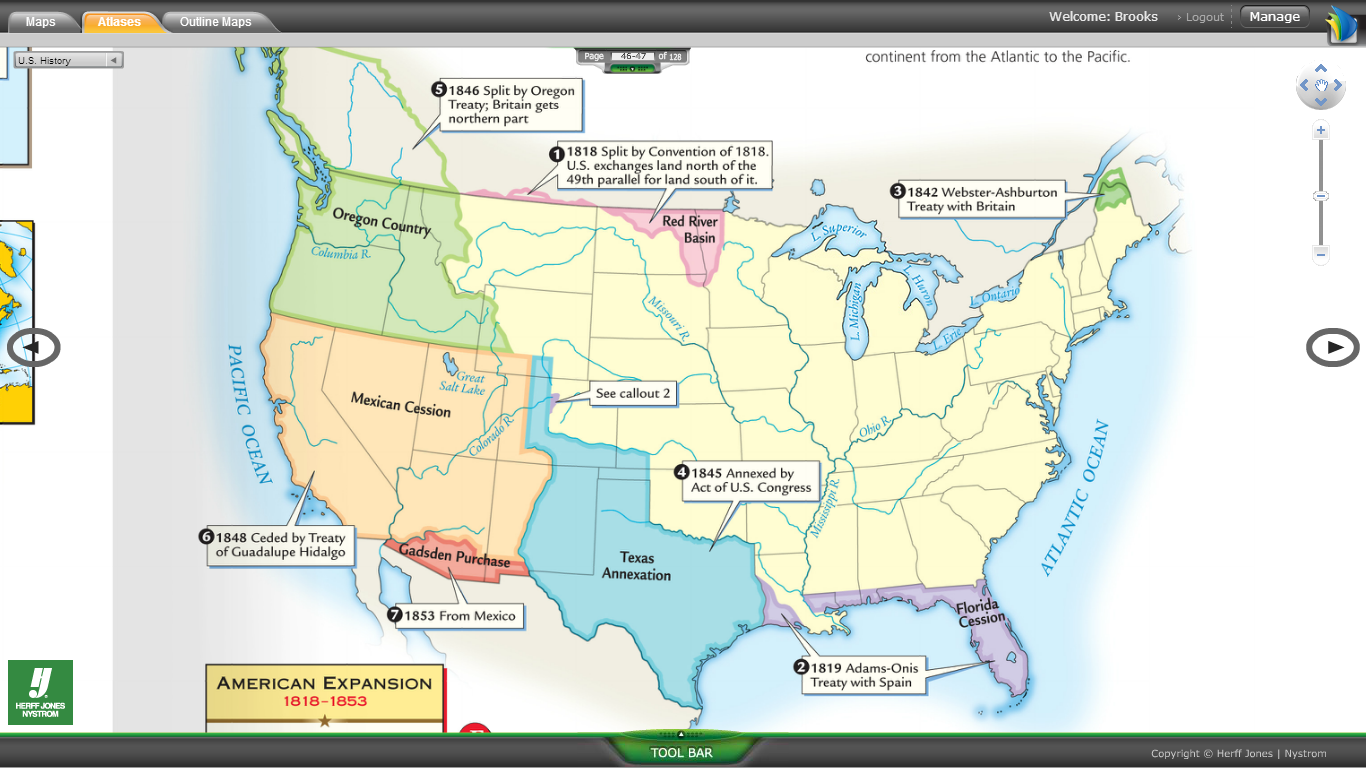 1846: Californians revolted from Mexican rule and created an independent nation
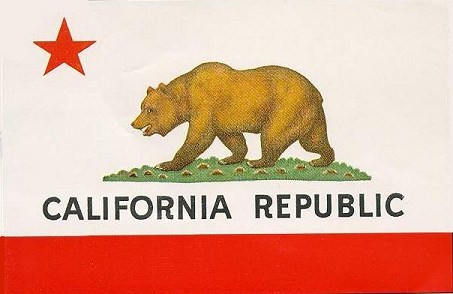 The California Republic was annexed by the USA as part of the Mexican Cession in 1848
The discovery of gold in San Francisco led to a flood of Americans to California in 1849
“Forty-Niners” hoping to strike it rich came from the East, Latin America, Europe, & Asia
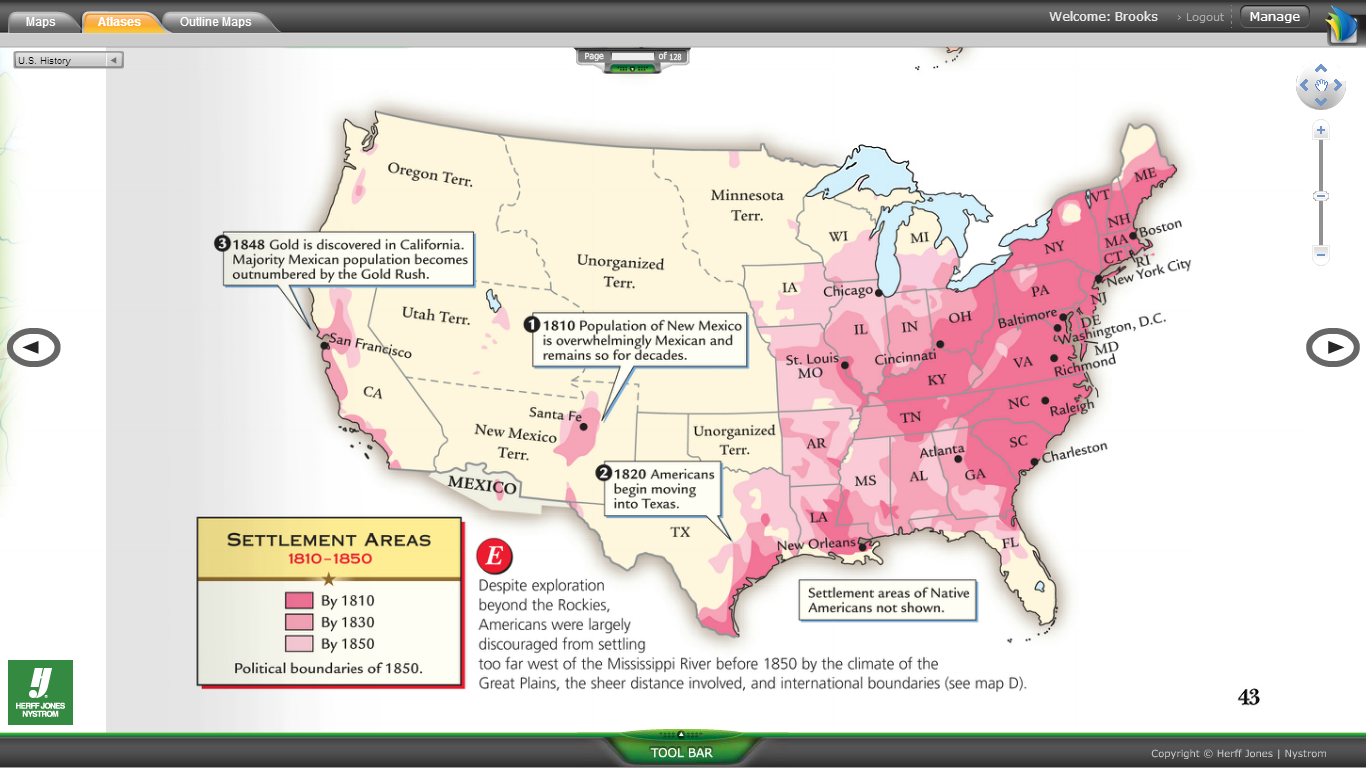 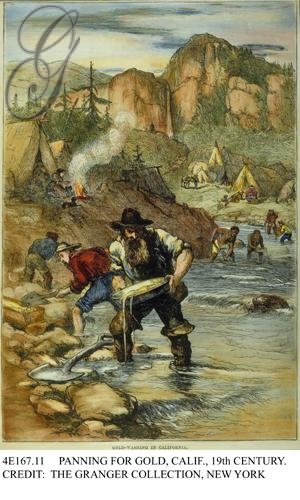 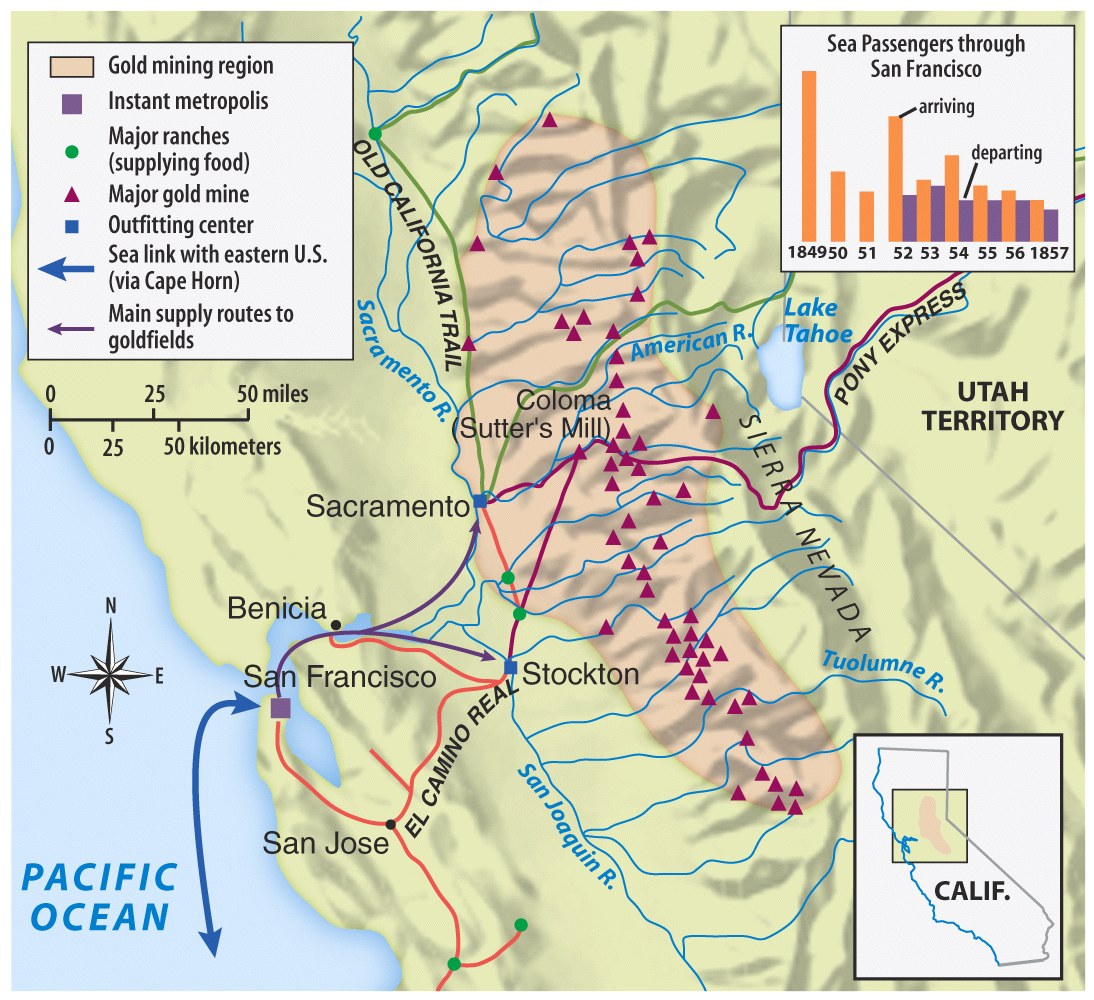 The California gold rush led to a population boom in the West
Gold Fever & Immigration to CA was national
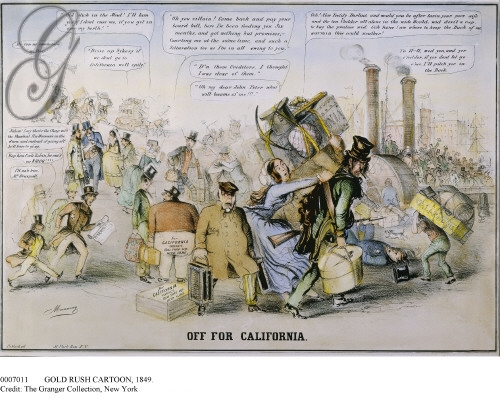 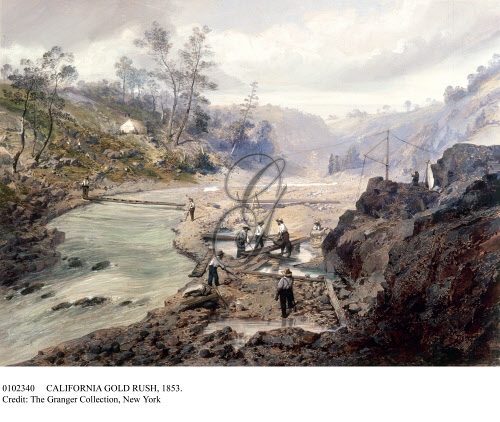 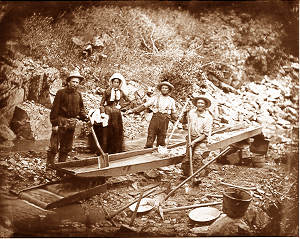 Gold Fever & Immigration to CA was Global
Where the 49ers Came From
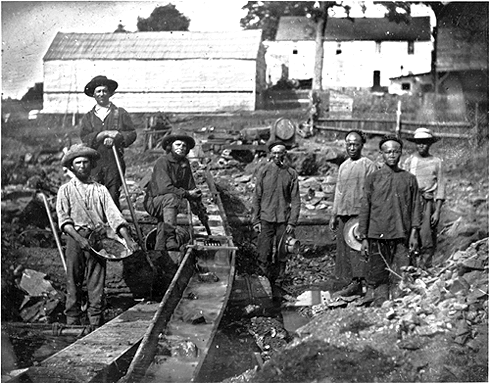 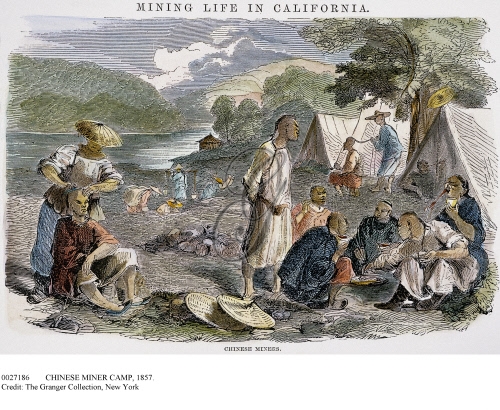 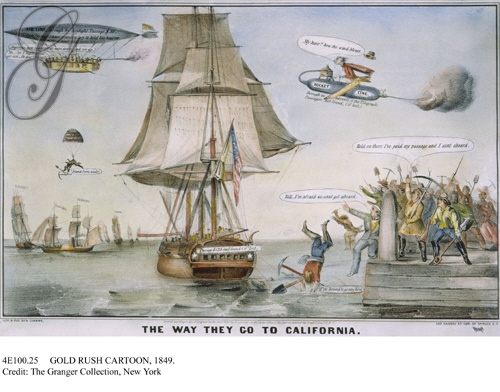 San Francisco before the gold rush
San Francisco after the gold rush
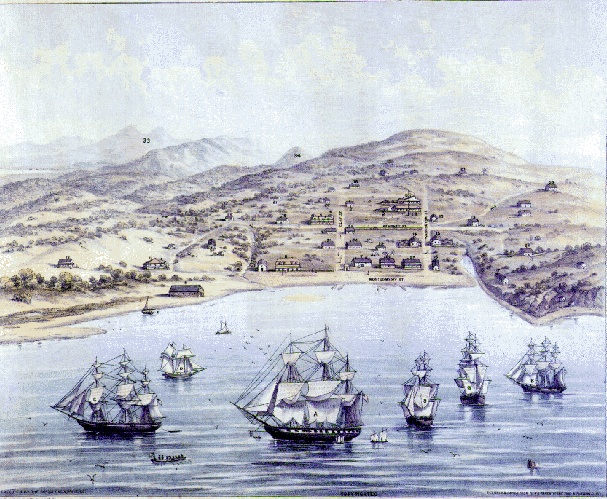 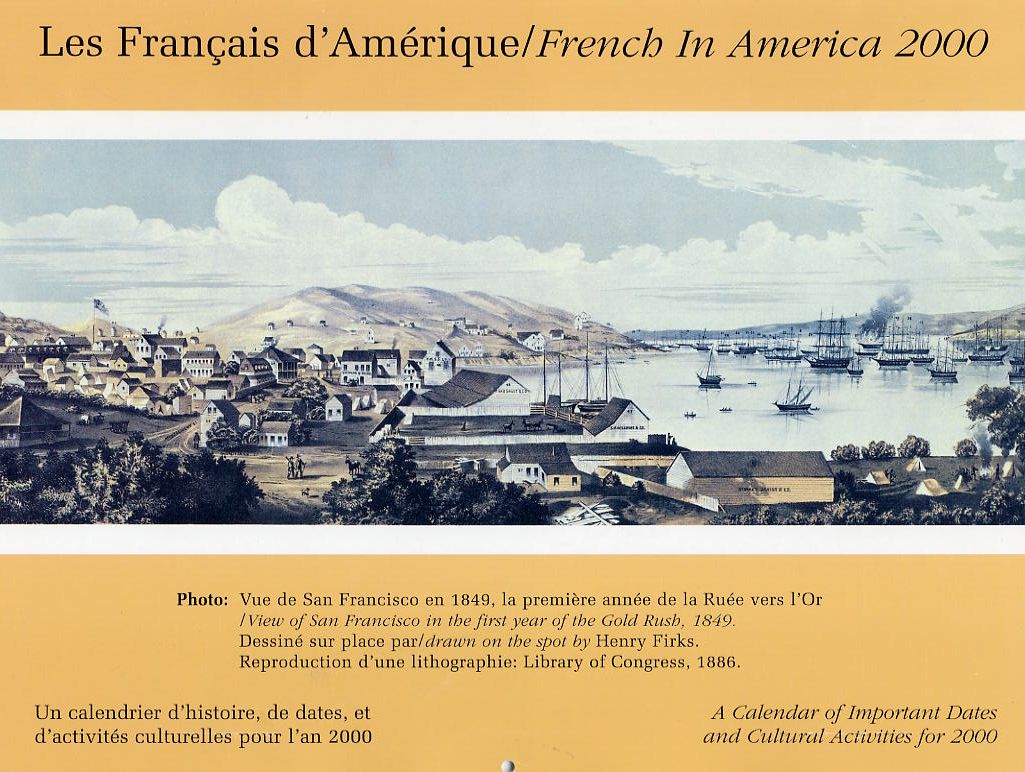 By the end of the 1840s, the USA had achieved its Manifest Destiny
America had a “continental” empire from the Atlantic to Pacific
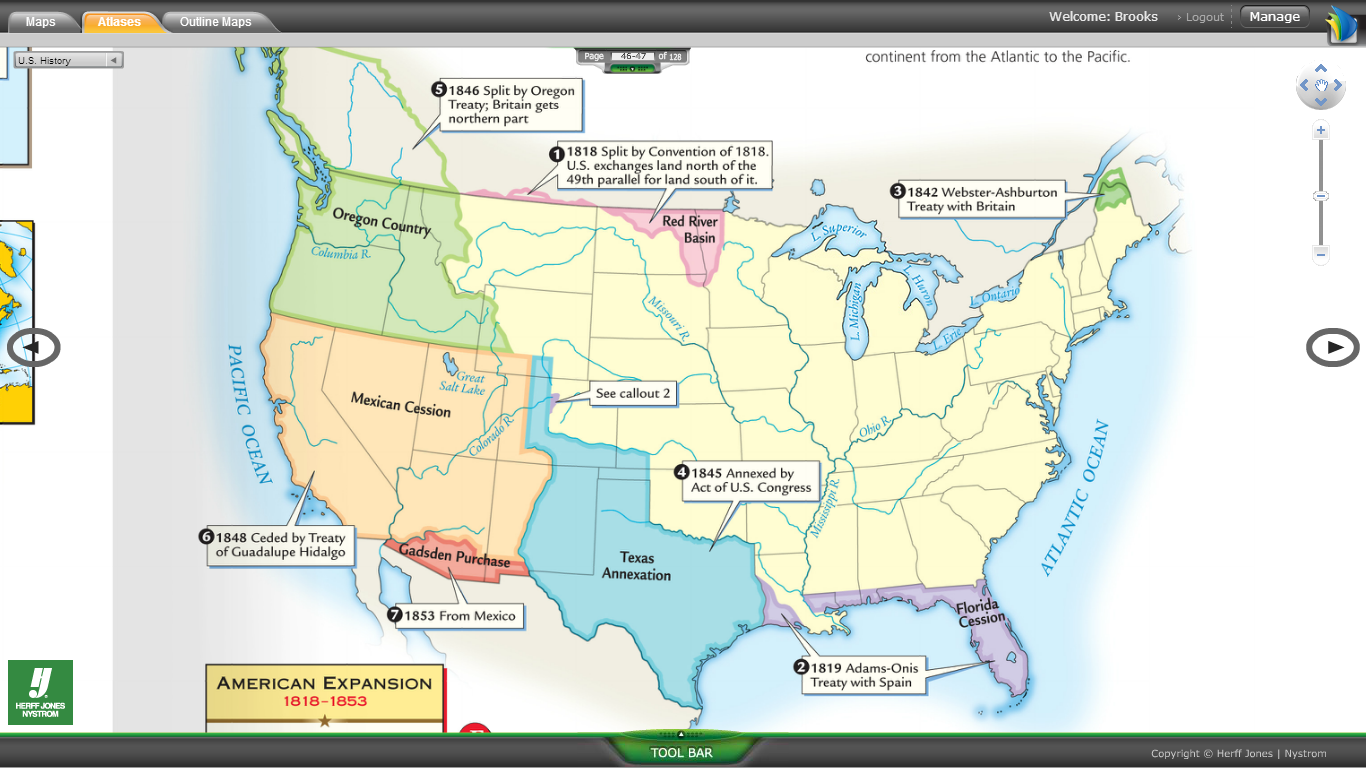 Westward expansion stimulated the economy, spread democracy,  and increased U.S. nationalism
But as America spread West, sectional issues over slavery grew
America: The Story of Us  Western expansion
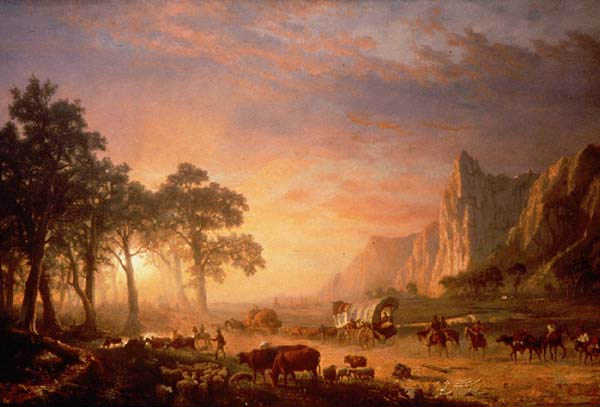